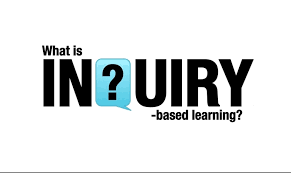 ANTON GRDINA ELEMENTARY SCHOOL
REDESIGN
INQUIRY IS…Learning by questioning and investigation
2
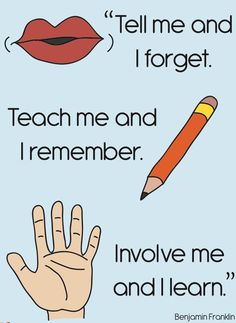 3
10/15/2023
Add a footer
I WONDER…
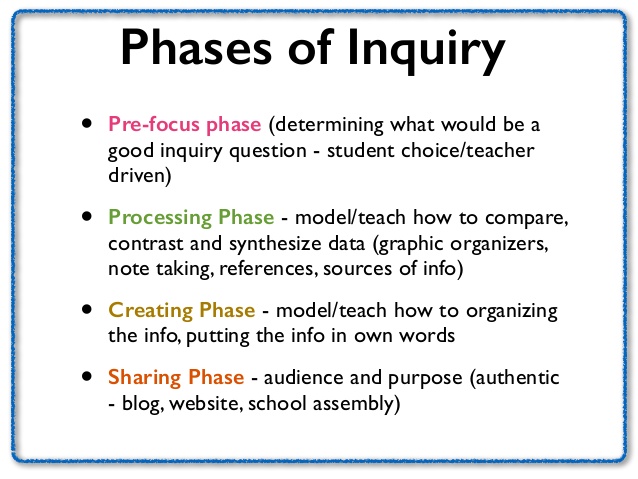 4
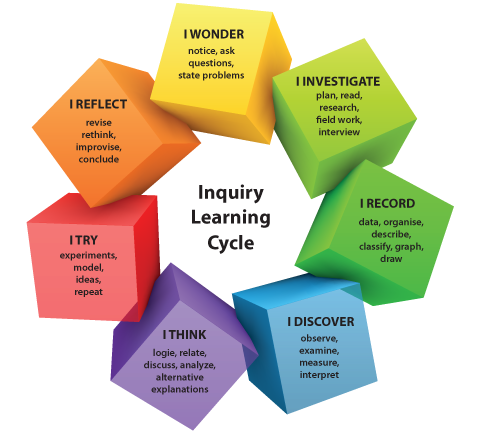 5
10/15/2023
Add a footer
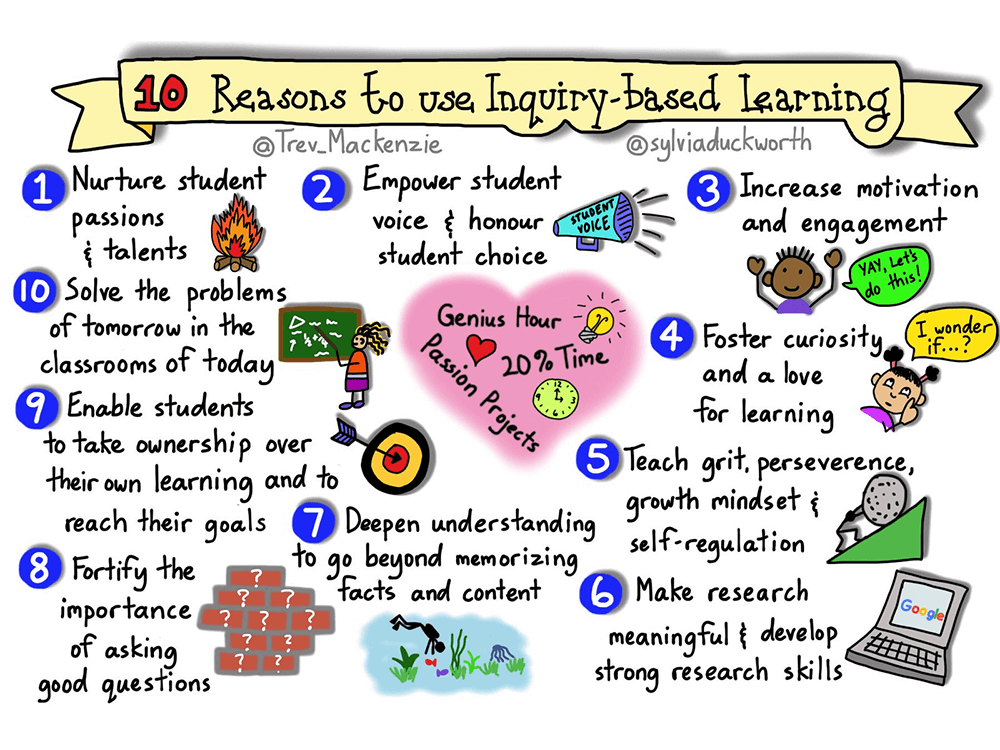 6
IBL at ANTON GRDINA:
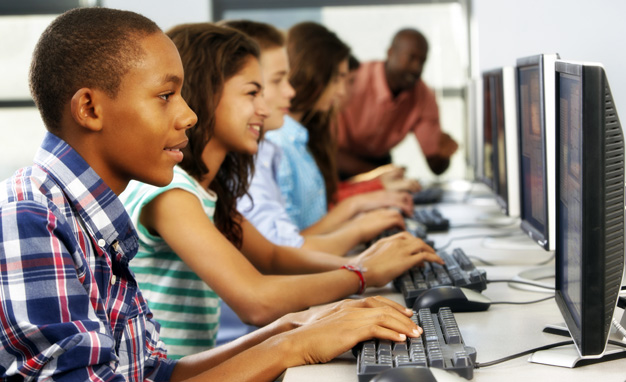 EMPOWERS STUDENT VOICES
INCREASES MOTIVATION AND ENJOYMENT
FOSTERS CURIOSITY AND A LOVE OF LEARNING
ALLOWS SCHOLARS TO TAKE OWNERSHIP OF THEIR LEARNING TO REACH THEIR GOALS
7
10/15/2023
Add a footer
AT ANTON GRDINA, We InspireWe DiscoverWe innovateTo achieve academic success
Preparing scholars today to solve the problems of tomorrow